Curriculum Committee Training
Fall 2021
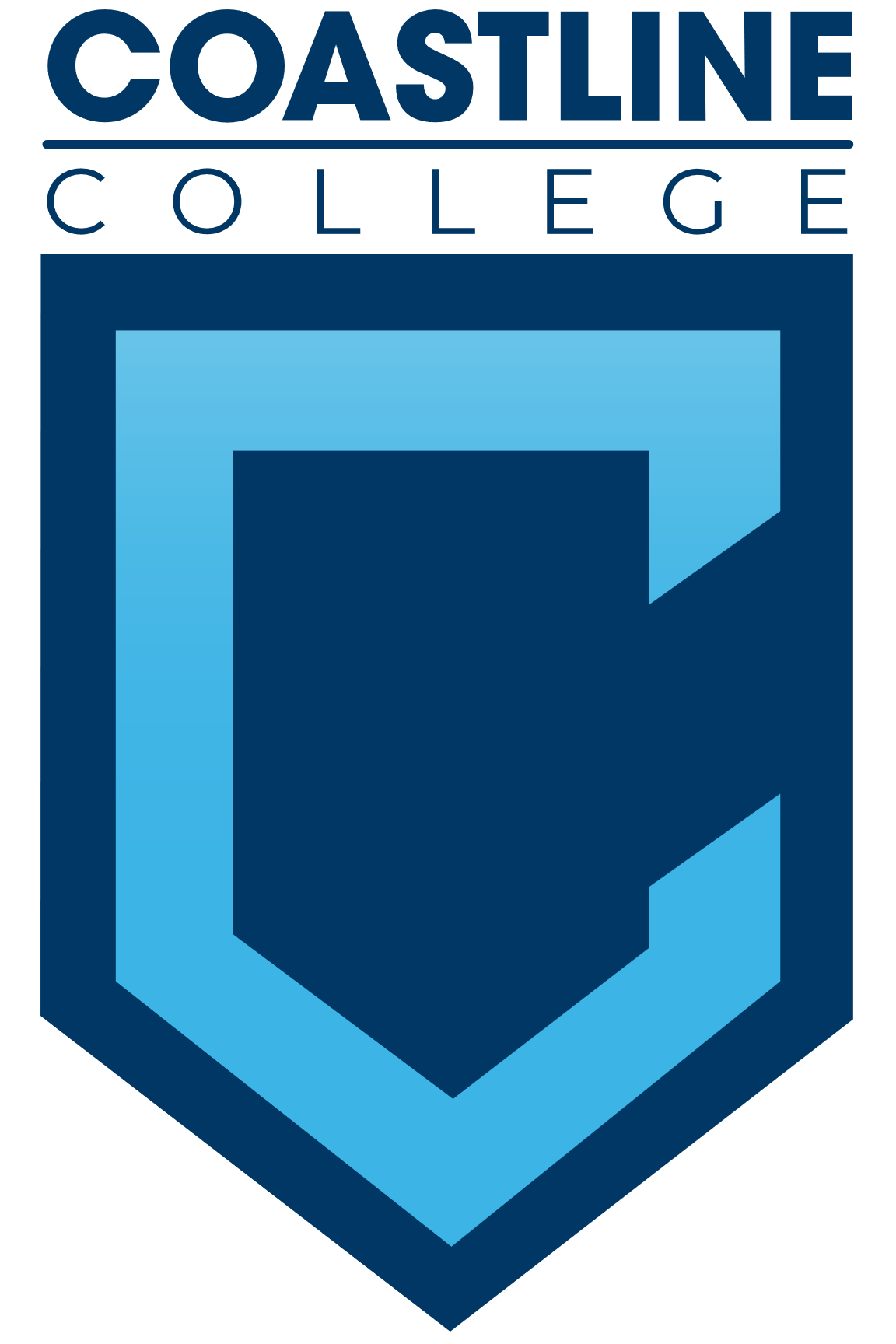 Co-chairs: Dan Johnson, Deborah Henry
Curriculum Specialist: Ann French
Articulation Officer: Dan Weber
Curriculum: First of the “10 + 1”
Curriculum, including establishing prerequisites and placing courses within disciplines.
Degree and certificate requirements.
Grading policies.
Educational program development.
Standards or policies regarding student preparation and success.
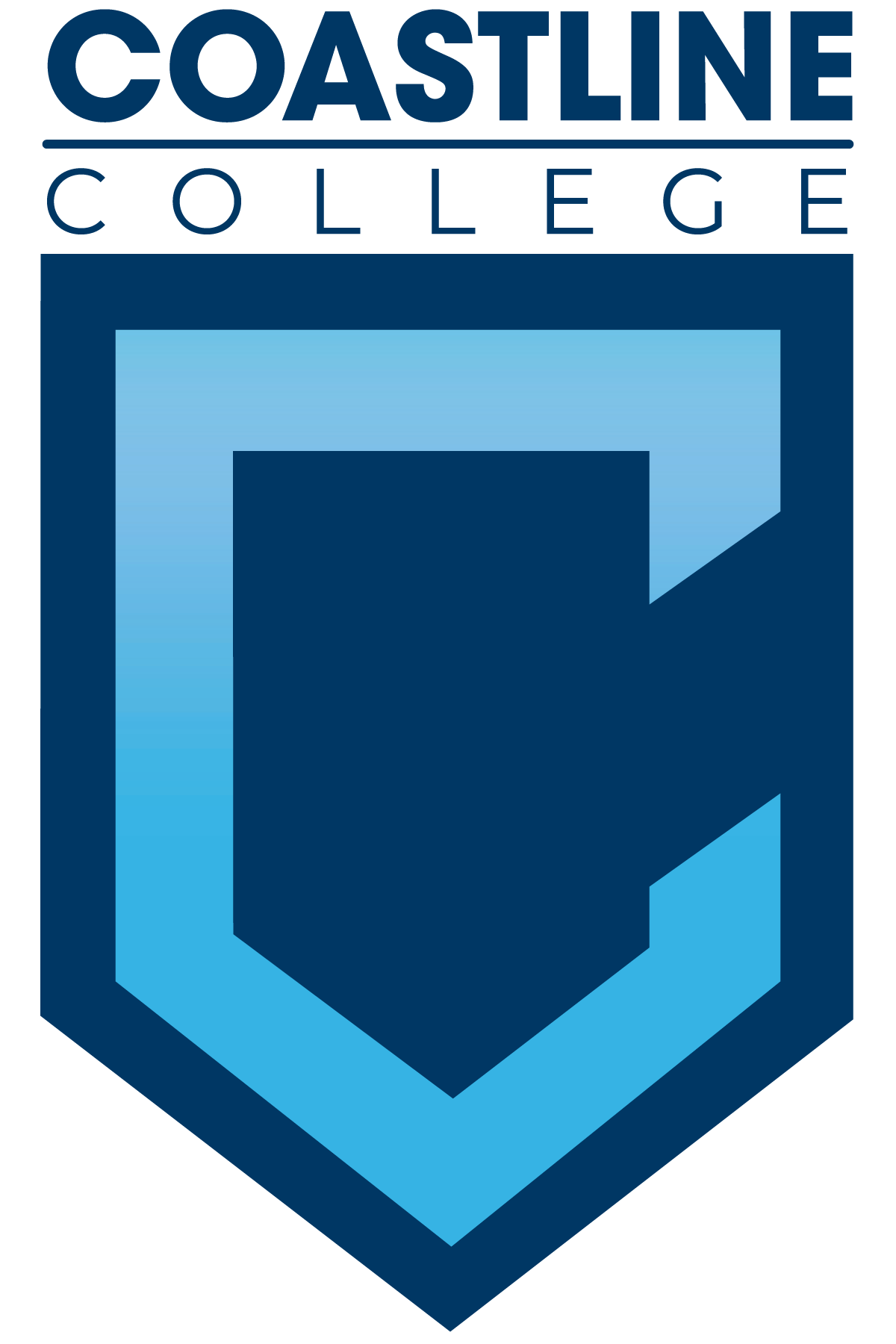 Must Ensure Compliance
College and Board Policies
California Education Code
California Code of Regulations (Title 5)
Chancellor’s Office, California Community Colleges
Accreditation (ACCJC)
Federal Dept. of Education Regulations
Other bodies (CTE)
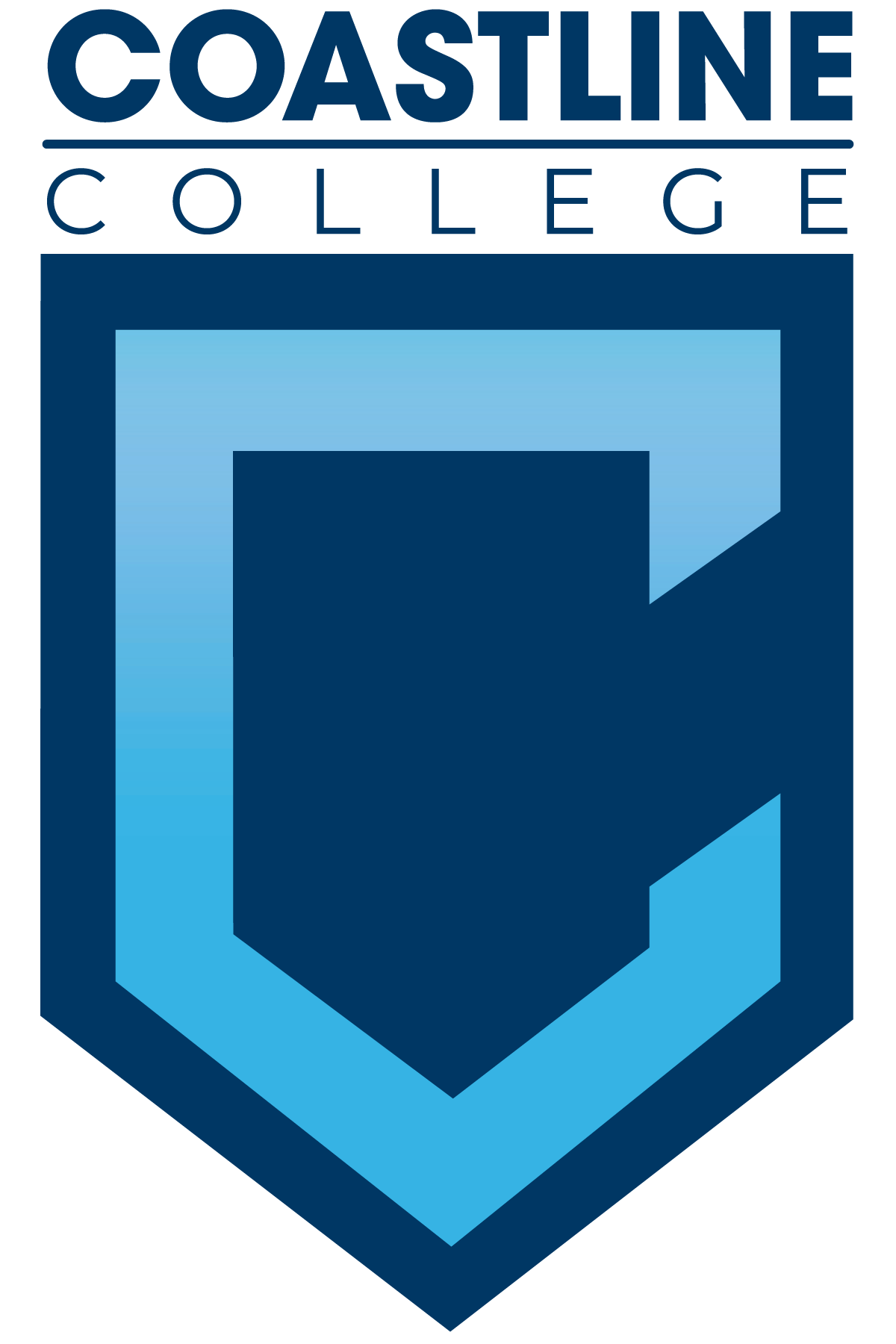 Curriculum Process
Faculty initiate curriculum in consultation with department and Dean.
Review by Dept. Chair, Articulation Officer and Division Curriculum Representative. Curriculum Rep. performs technical review and has approval authority to move it forward or send it back for changes.
Review by Librarian, Distance Education Representative and the Discipline Dean. Discipline Dean has approval authority to move curriculum forward or send it back.
Curriculum is reviewed in CurricUNET by all Curriculum Committee members prior to the physical meeting. Appropriate feedback is provided.
Curriculum is discussed at the live meeting and the decision made whether to approve.
New Courses and Programs and Major Revisions to Courses and Programs are forwarded to the District for approval.
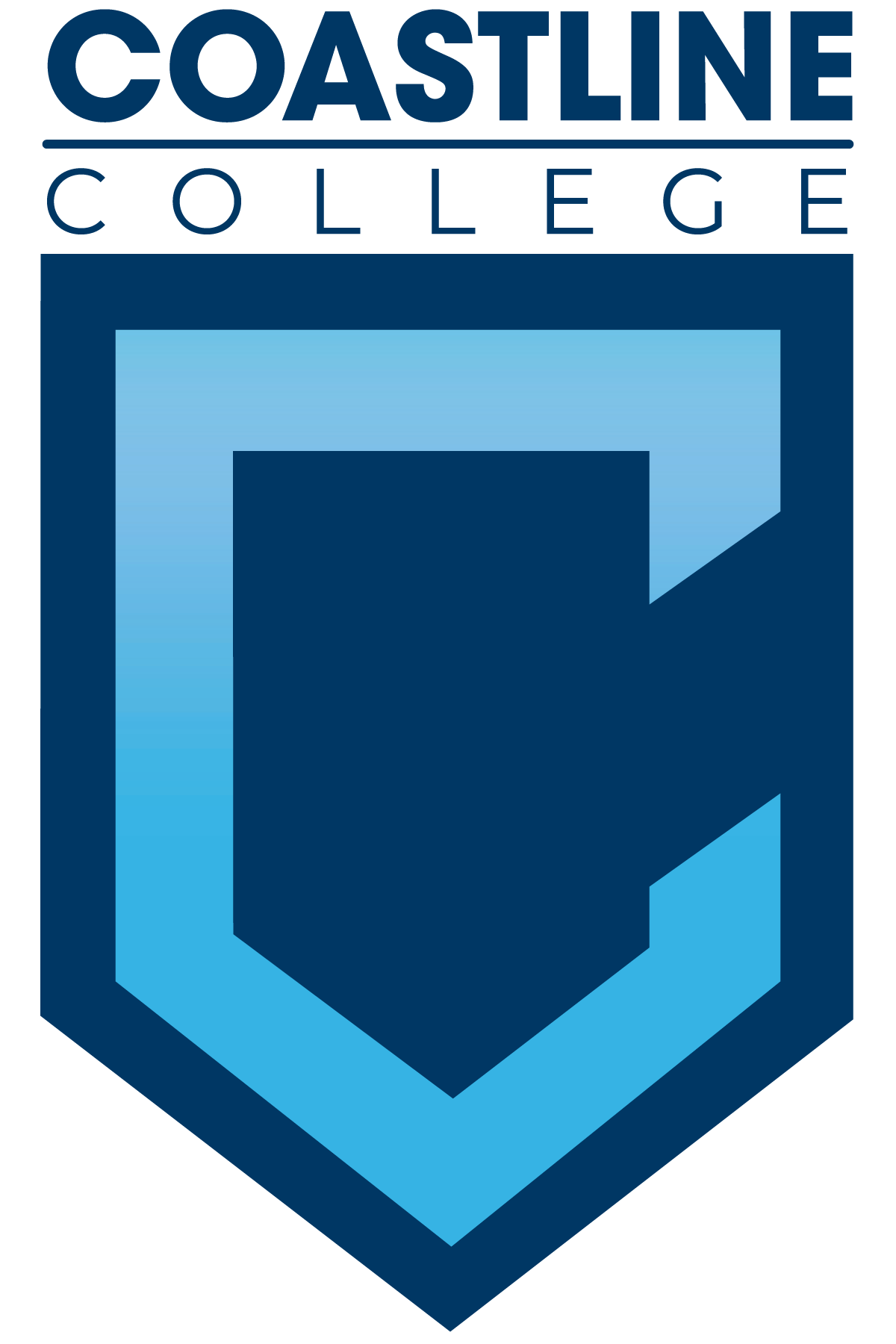 Curriculum Process Continued
Changes are made to the Curriculum Inventory maintained at the State Chancellor’s Office. In some cases curriculum needs to be reviewed and approved by the Chancellor’s Office
Associate Degrees for Transfer (AD-T)
Credit Certificates 16 units and over MUST have CO approval
Credit Certificates 8 to <16 MAY request CO approval
Short Term Vocational Noncredit Programs
 (Noncredit STV Certificates / ADTs / CTE non-C-ID programs )
Courses and programs that have been fully approved will go into the college catalog and may be offered to students.
The college Articulation Officer also sends out courses for approval for articulation agreements with four year institutions, acceptance as part of transfer patterns and for acceptance by C-ID (Course Identification Numbering System)
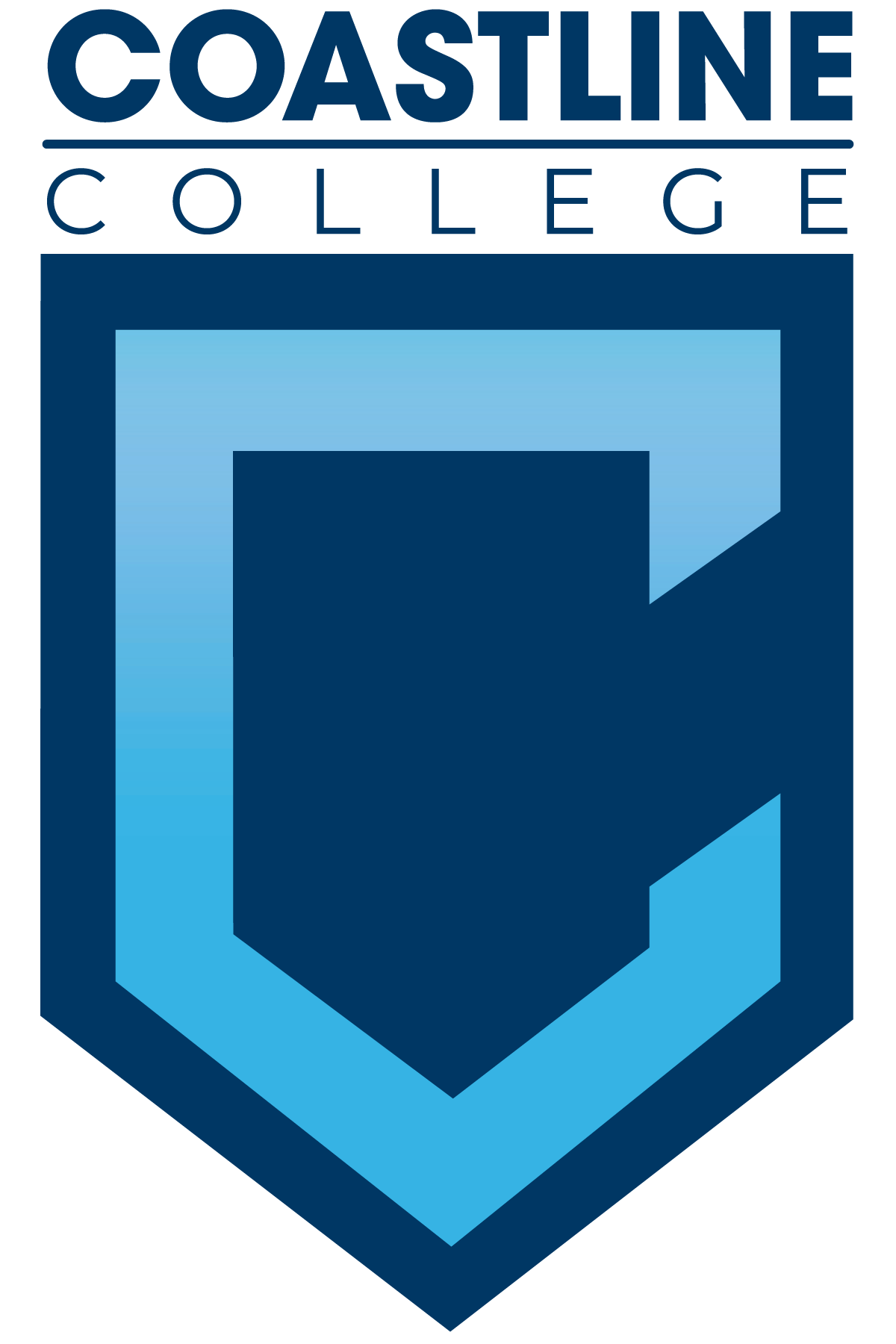 Curriculum Review
Technical review ensures complete data, compliance, and consistency
Curriculum committee or subcommittee, plus curriculum specialists
Content review can be left to discipline faculty (prior to technical review), but the curriculum committee needs to look at content too
Assignment of a discipline, min qualifications
Avoiding duplication of existing curriculum
Appropriateness to college mission
Integration of elements of COR (content, objectives, assignments, etc.)
Articulation and C-ID approval
Accreditation
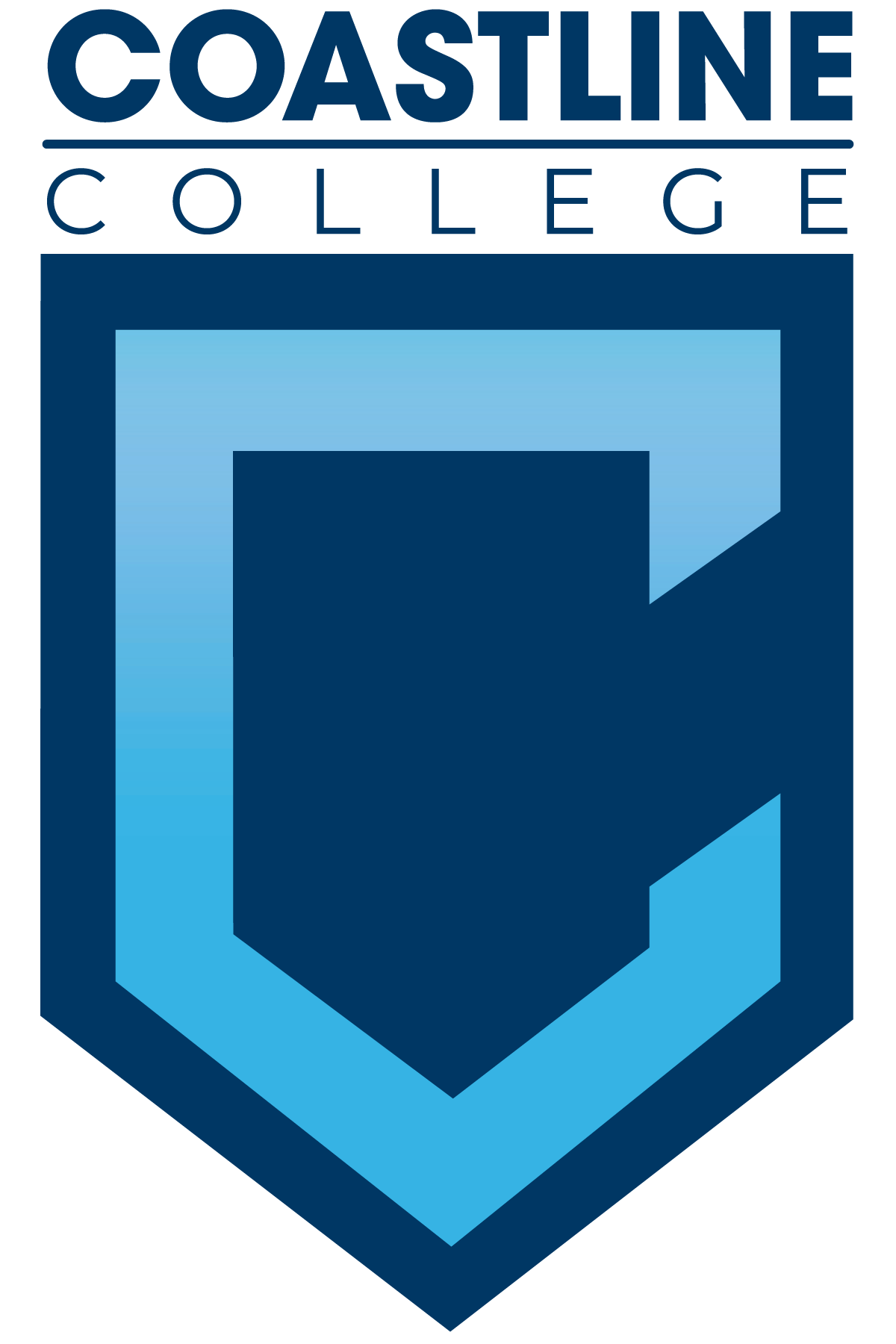 Some Things to Focus On
Hours and Units
Requisites
Part of a Program
C-ID
Distance Education Addendum
Student Learning Outcomes
Textbooks
District Issues
Appropriate College Level Rigor
Relevance of Curriculum to College Mission and Student Needs
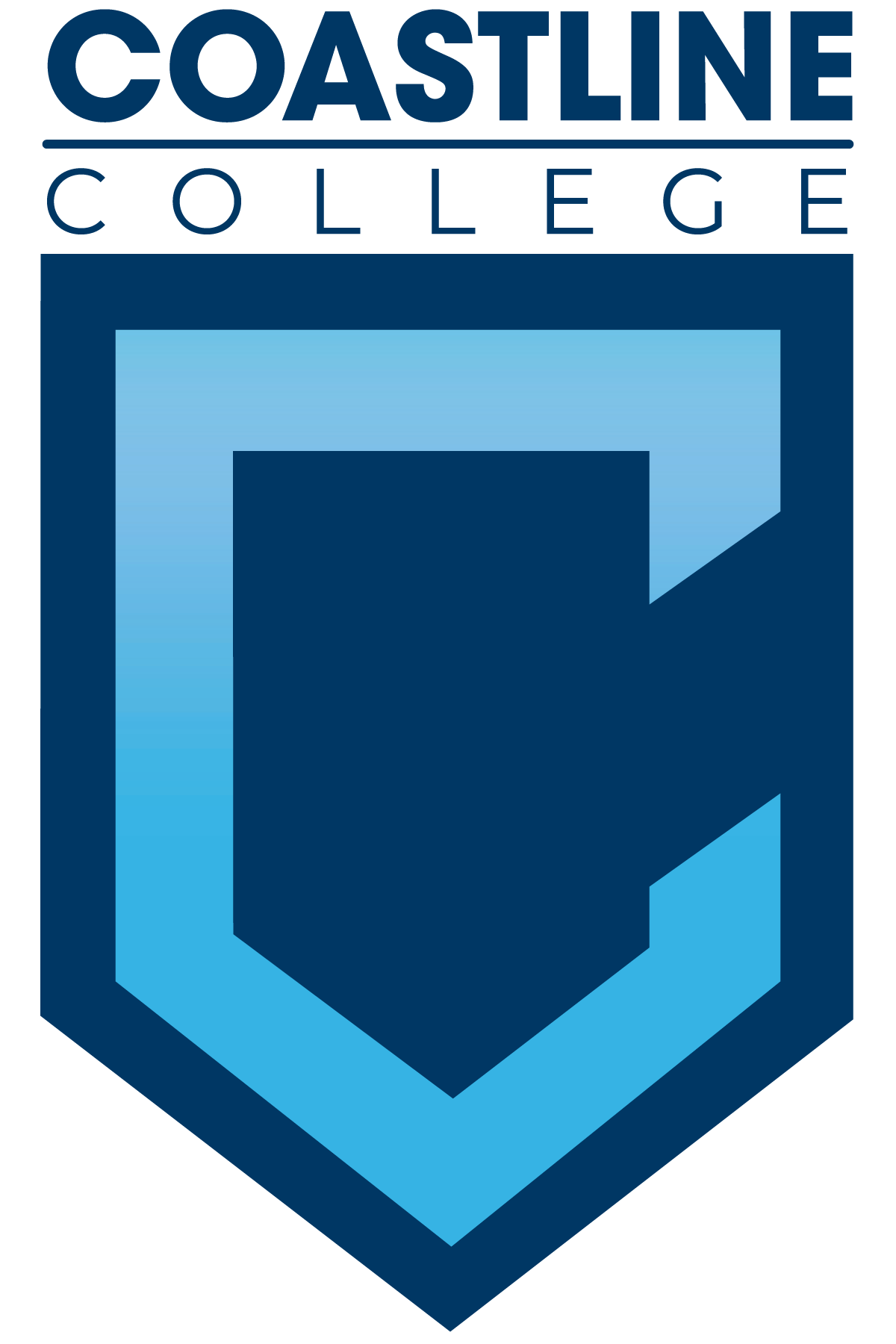 ACRONYMNS
AA-T or AS-T – Associate Degree for Transfer
ASCCC—Academic Senate for California Community Colleges
CCCCO—California Community Colleges Chancellor’s Office (or State CO— State Chancellor’s Office)
CDCP – Enhanced funded noncredit
C-ID – Course Identification Numbering System
COR—Course Outline of Record
COCI 2.0—Chancellor’s Office Curriculum Inventory
PCAH—Program and Course Approval Handbook
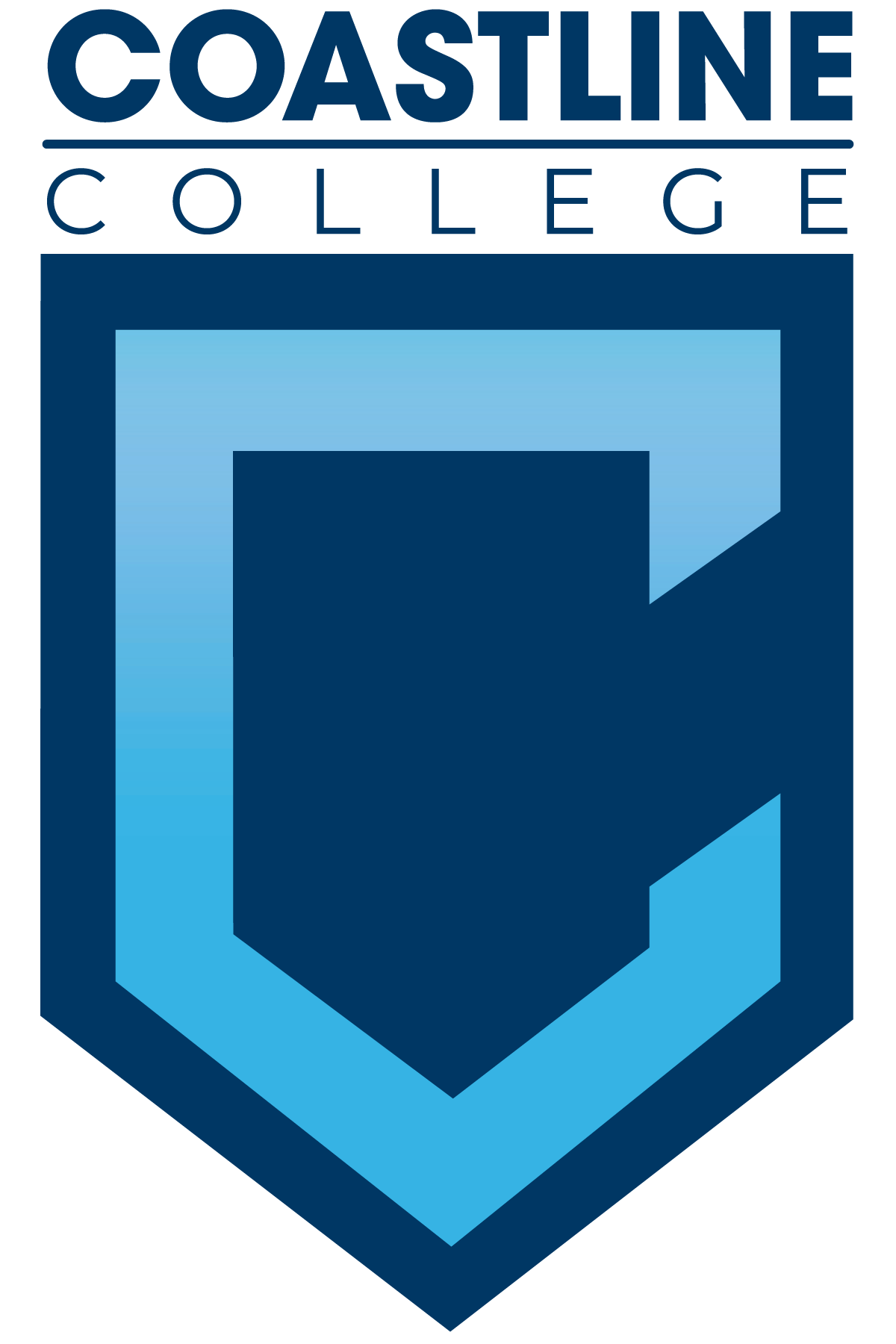 Useful links and documents:
Program and Course Approval Handbook, 7th ed.
Ensuring Effective Curriculum Approval Processes: A Guide for Local Senates
The Course Outline of Record: A Curriculum Reference Guide Revisited
ASCCC.org for more papers, Rostrum articles, etc.
CCCCO.edu for Chancellor’s Office Information; http://extranet.cccco.edu/Divisions/AcademicAffairs.aspx for information in Academic Affairs 
COCI 2.0: https://coci2.ccctechcenter.org/
ASCCC Curriculum Committee: Curriculum Committee | ASCCC
ASCCC 2021 Curriculum Summer Institute: 2021 Curriculum Institute - Virtual Event | ASCCC
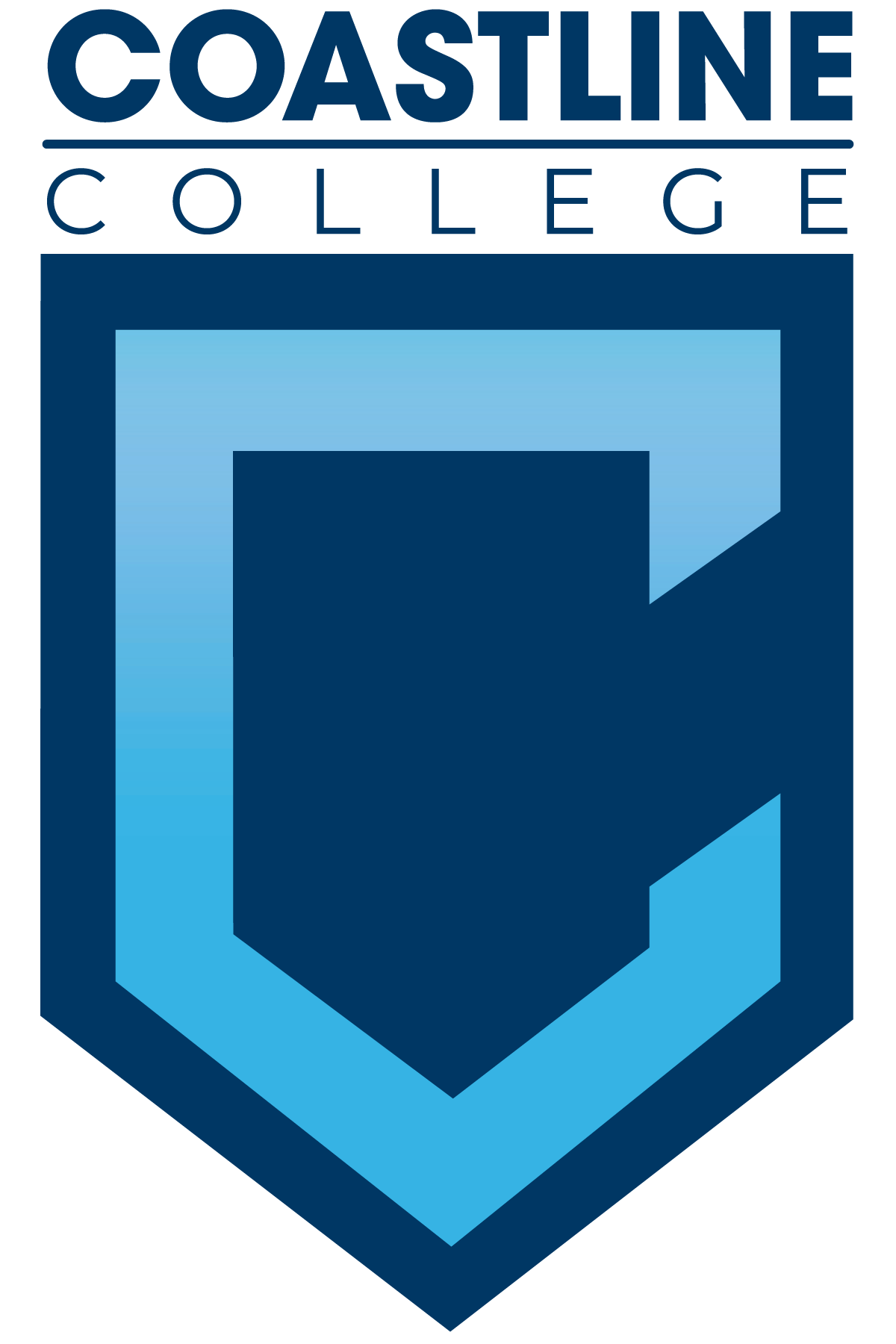 Contact Information
Debbie Henry, Curriculum Co-Chair: dhenry@coastline.edu
Dan Johnson, Curriculum Co-Chair: djohnson@coastline.edu
Ann French, Curriculum Specialist: afrench@coastline.edu
Dan Weber, Articulation Officer: dweber@coastline.edu
Garden Grove Division Curriculum Rep:
Brandon Brown: bbrown118@coastline.edu
Newport Beach Division Curriculum Reps: 
Debbie Henry, Science & Math
Dan Johnson, All other disciplines based at Newport Beach
Westminster Division Curriculum Rep:
Scott Davis: sdavis@coastline.edu